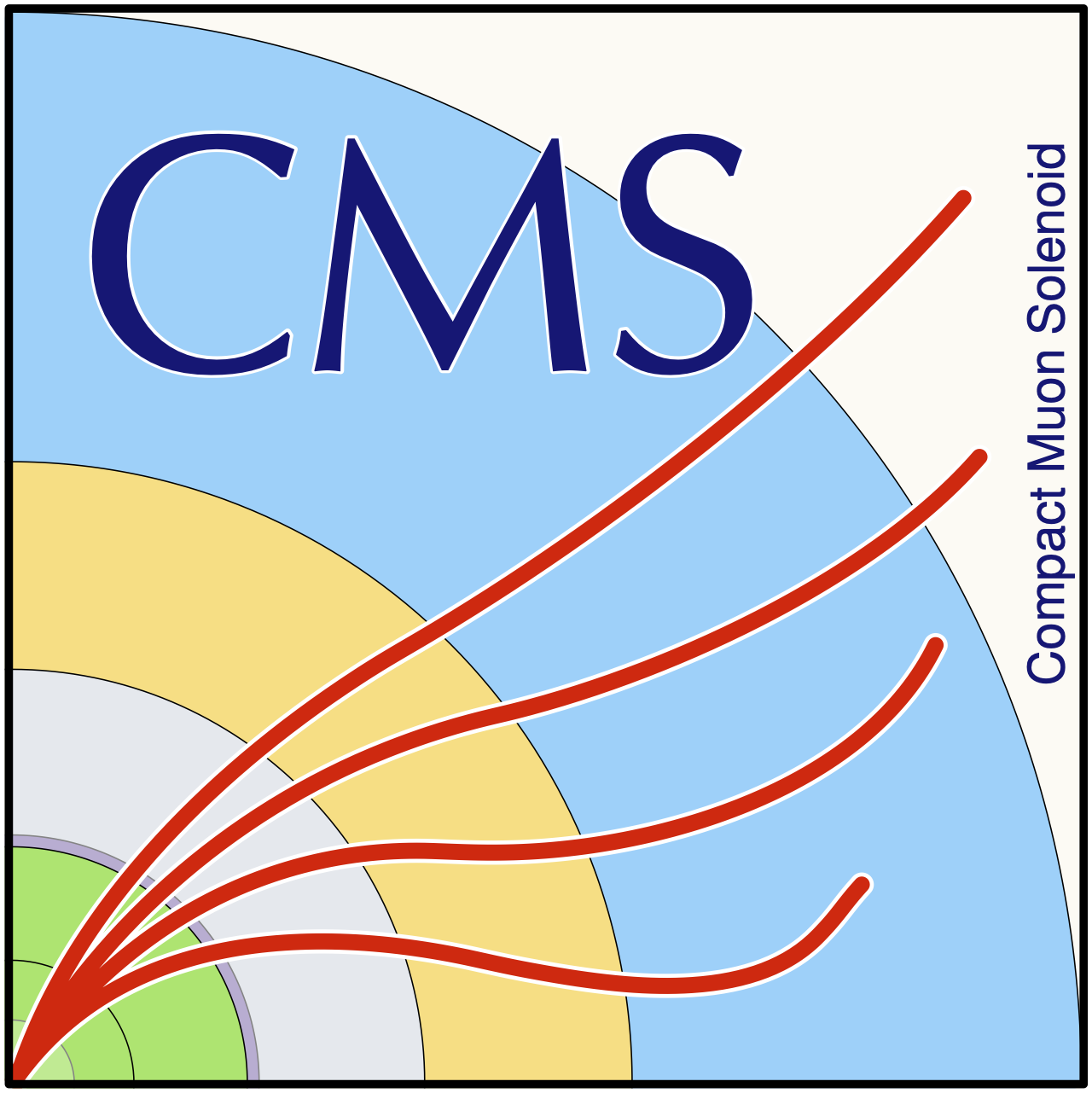 CMS: L1 Trigger Vertex Reconstruction using ML
By Walter Taylor
Acknowledgements: Dr Emmanuel Olaiya, CMS group
[Speaker Notes: ML model ready for the L1 trigger upgrade 2026
CMS detector upgrade in 2026 – data collection rates are higher
In the upgrade, we can generate tracks and from tracks - identify the primary vertex of the event. 
Previously used Application Specific Integrated Circuits - fast. Downside – no flexibility.]
Motivation and Aim
Predict the primary vertex using a neural network.

Lightweight enough to fit on a FPGA

Robust enough to be trained on a mixed data set and still perform on individual decay types.
[Speaker Notes: Be able to design an NN that can identify a pv using track information – needs to be light low parameters – fast enough low latency that fits within time budget – also accurate – programmed to a fpga.]
https://youtube.com/watch?v=YKtPqh-P8lo
Field Programmable Gate Arrays
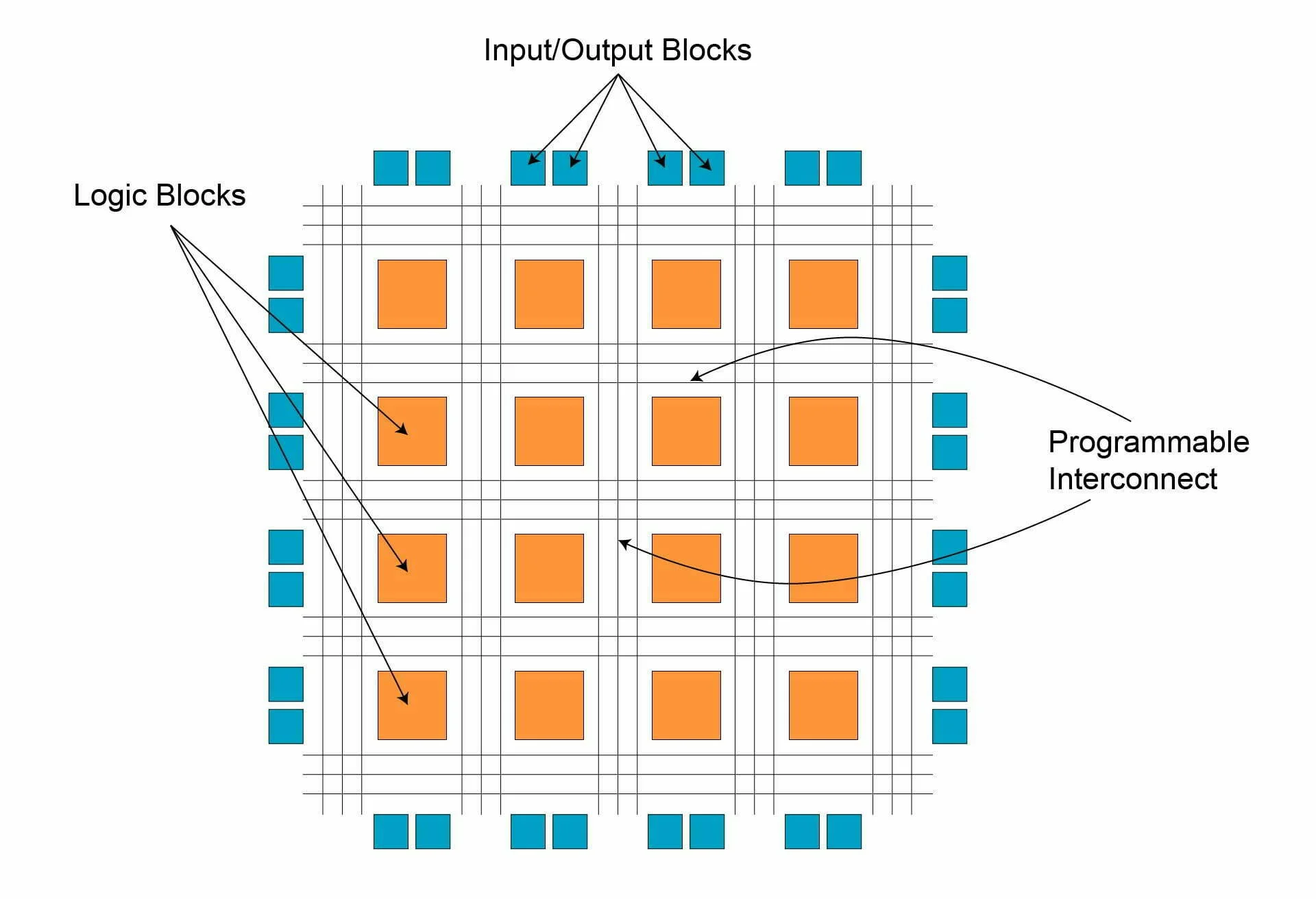 Configurable integrated circuit that can be repeatedly programmed after manufacturing.

 High signal speed

Low resource capability
[Speaker Notes: Application Specific Integrated Circuits – can’t be reprogrammed after manufacturing 
Benefit of an fpga – not waiting to the next cms upgrade to change the update the model.]
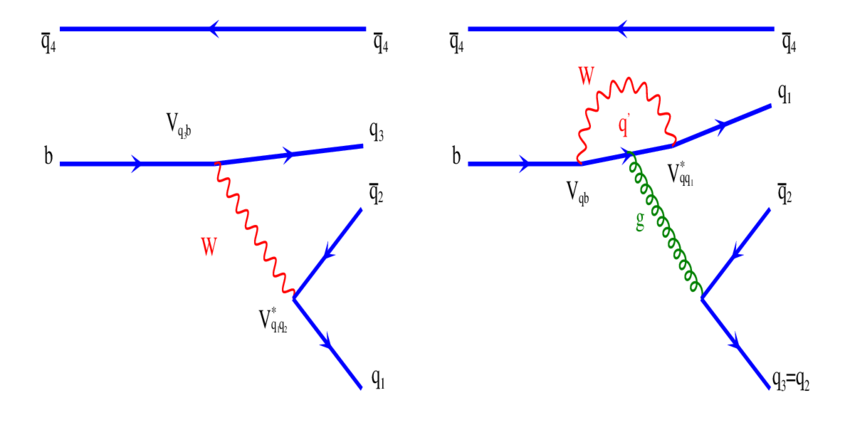 Data Processing
Simulated data root file processed into numpy arrays of track data.

TT̄ and QCD decay
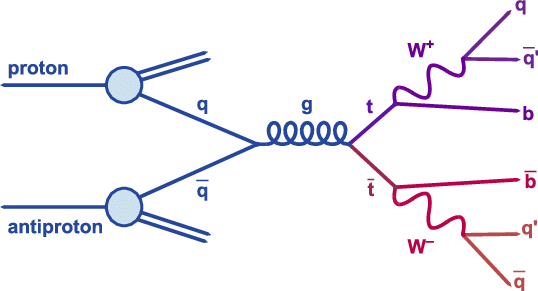 [Speaker Notes: Ttbar – high energy leptons. QCD – not many jets or high energy leptons hard to reconstruct vertex]
Timeline
Multi-layer Perceptrons
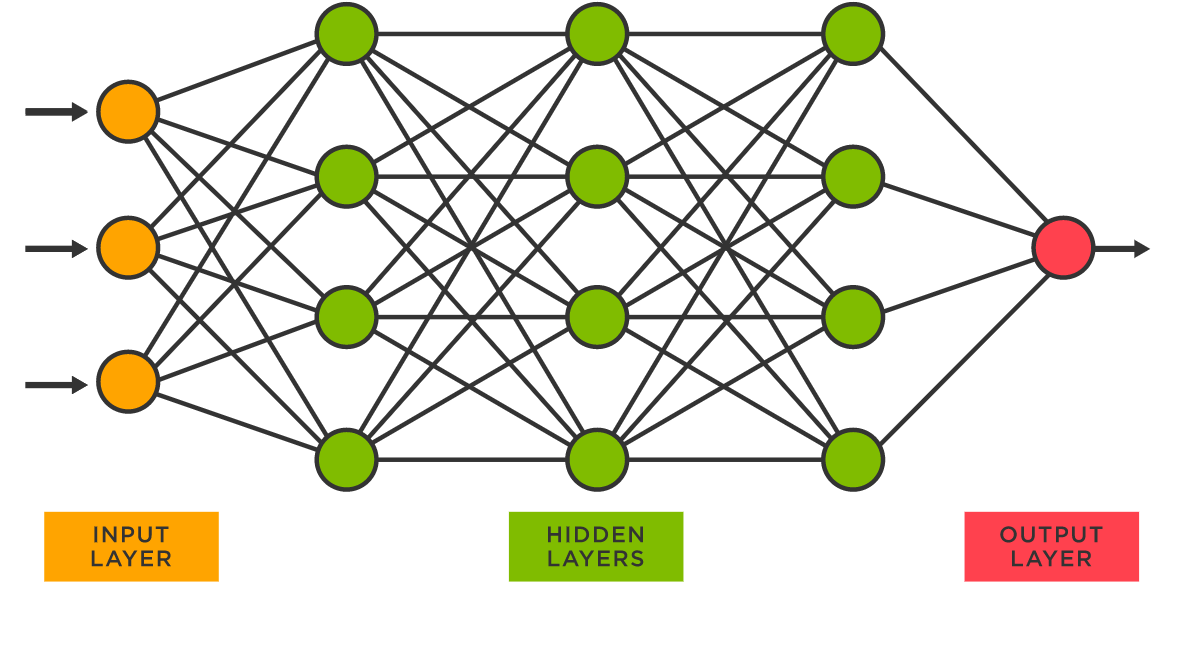 [Speaker Notes: MLP – Multiple layers of neurons 
Nonlinear activation functions to learn complex patterns in data
Feedforward propagation]
Timeline
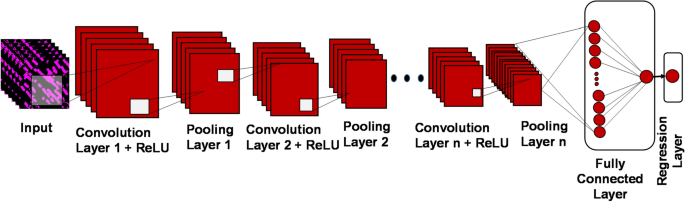 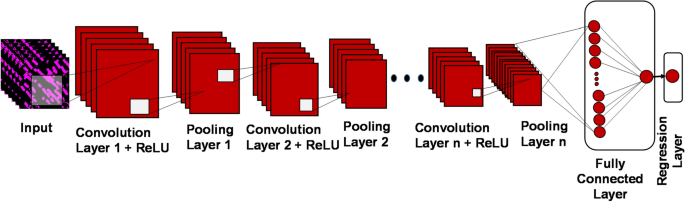 Convolutional neural network
[Speaker Notes: CNN identifies features in the dataset and uses that to learn patterns]
Timeline
Recurrent Neural Networks
GRU
SimpleRNN
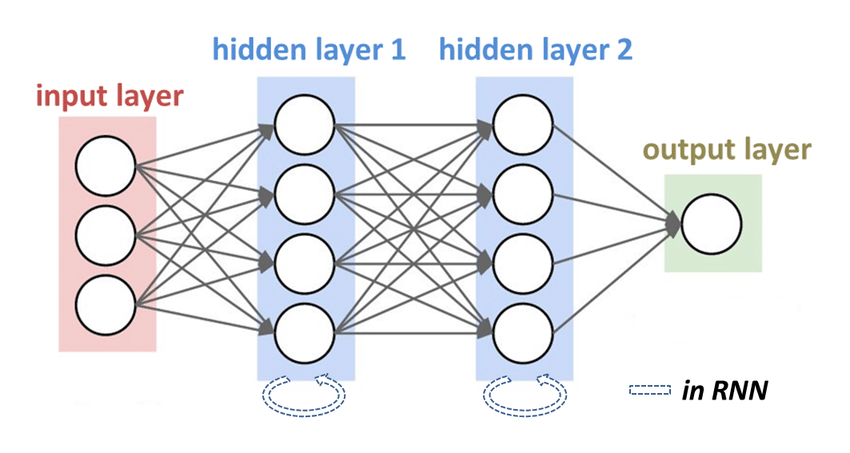 [Speaker Notes: RNN – Hidden layer can remember and use previous inputs for future predictions
Useful for sequential data]
Improving performance
Model types
Loss function
Model architecture
[Speaker Notes: Loss func – how a model minimizes the error in prediction
Model architecture – how varying node number and layer number effects performance]
TT̄
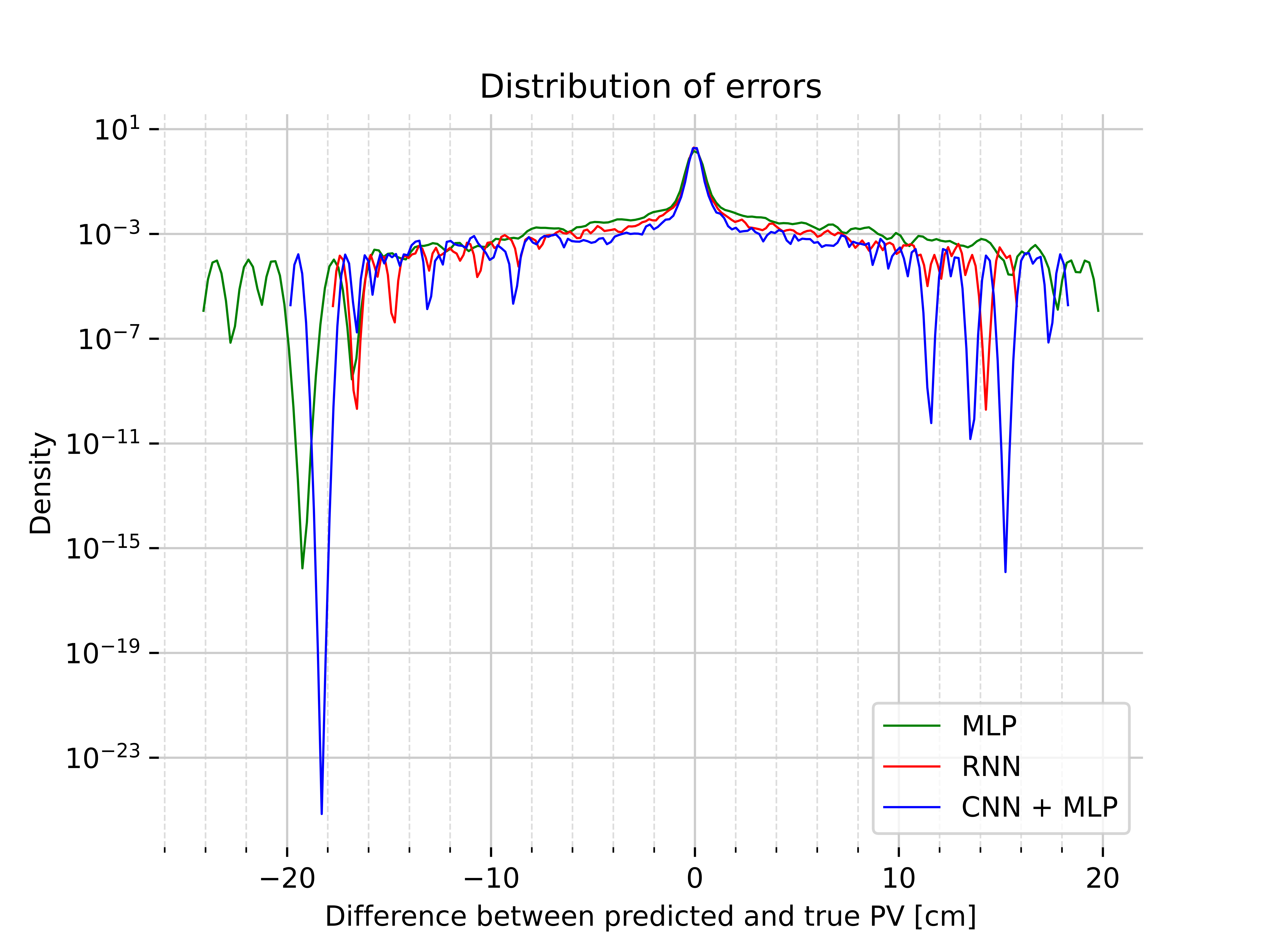 Improving performance: model types
[Speaker Notes: Kernel density estimate plot – show the difference at tails 
Log y axis]
TT̄
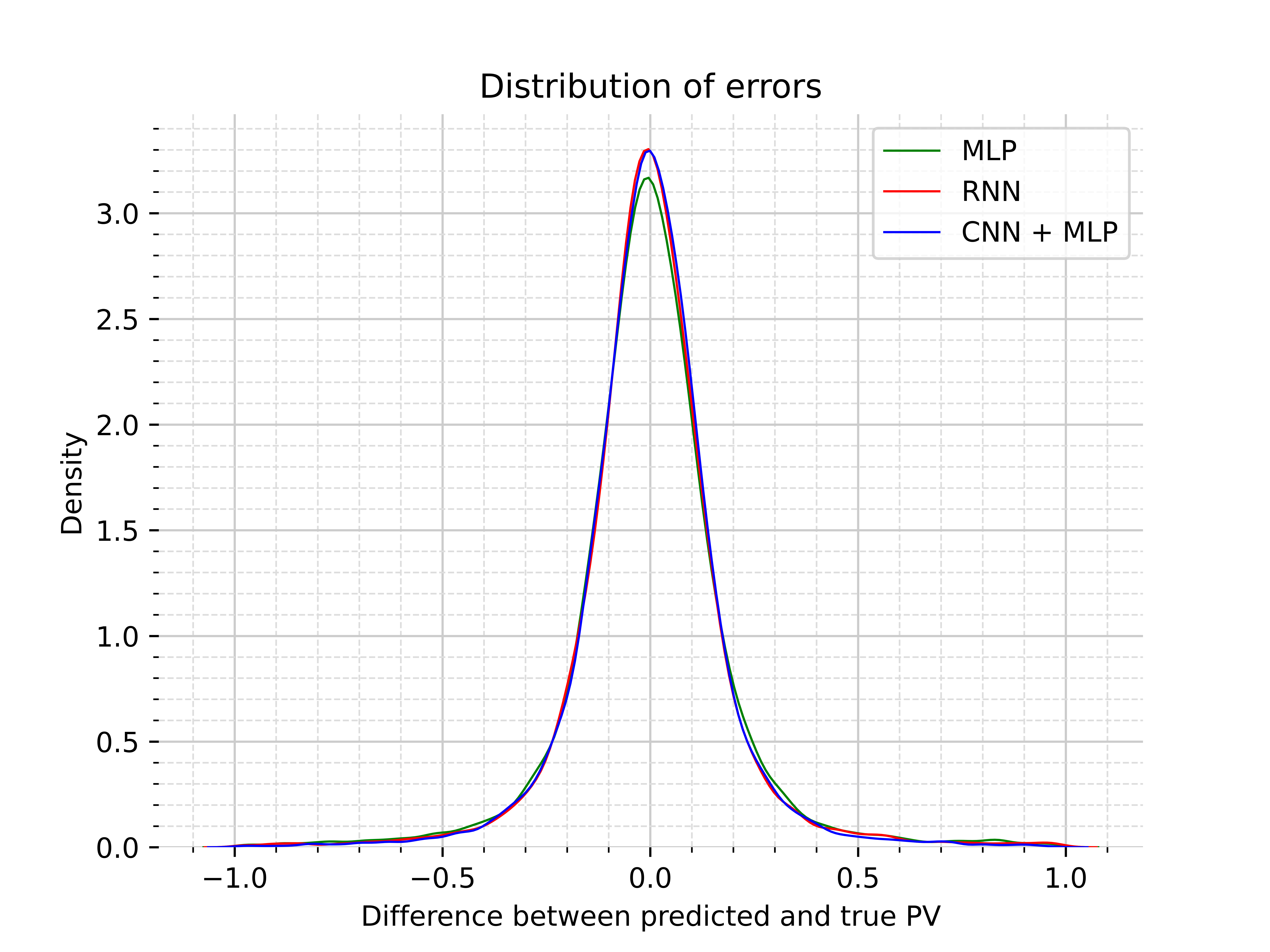 Improving performance:model types
[Speaker Notes: Zoomed in between errors of -1 and 1]
TT̄
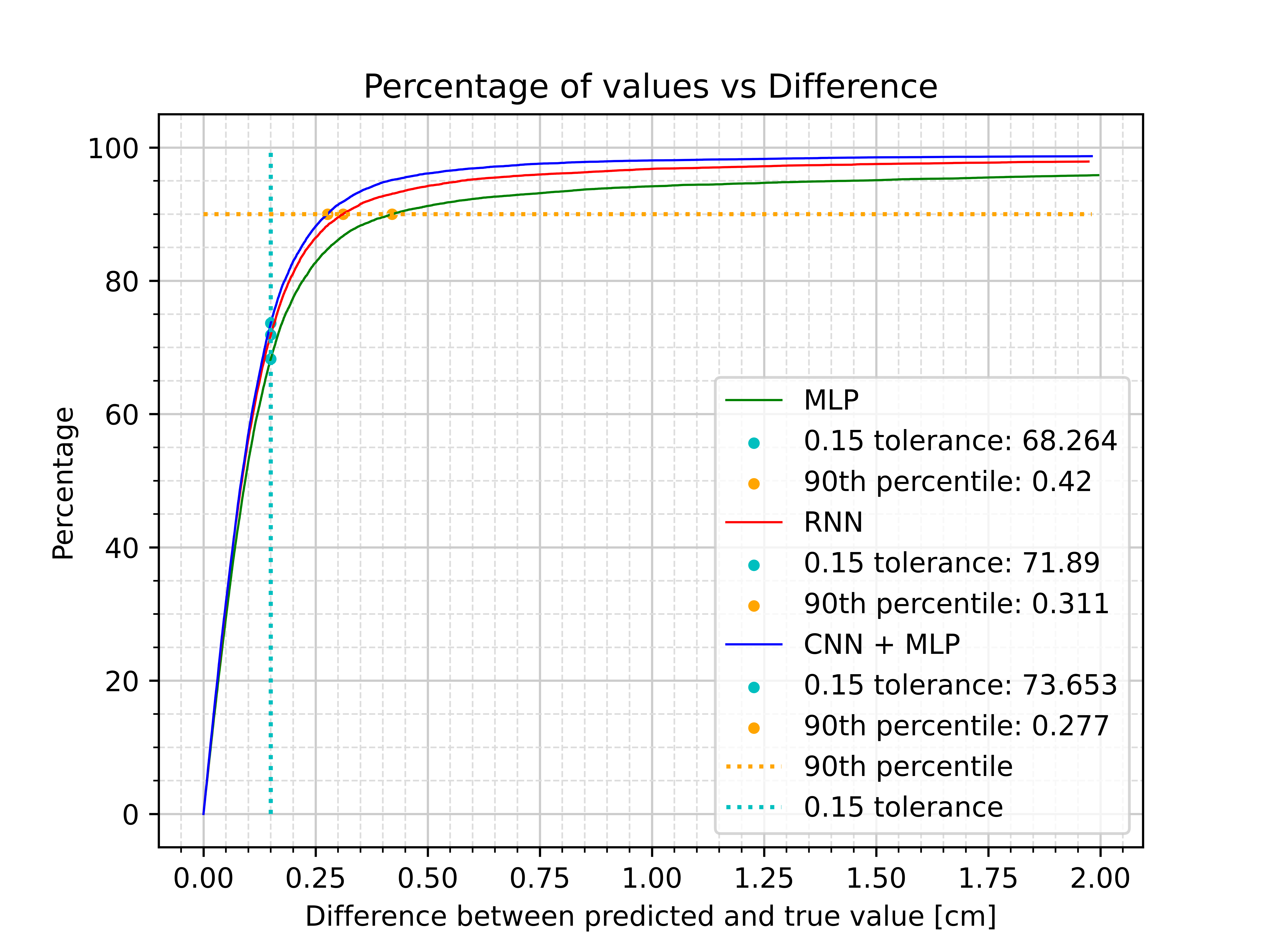 Improving performance:model types
[Speaker Notes: Integration of kde plot – easier to compare performance]
TT̄
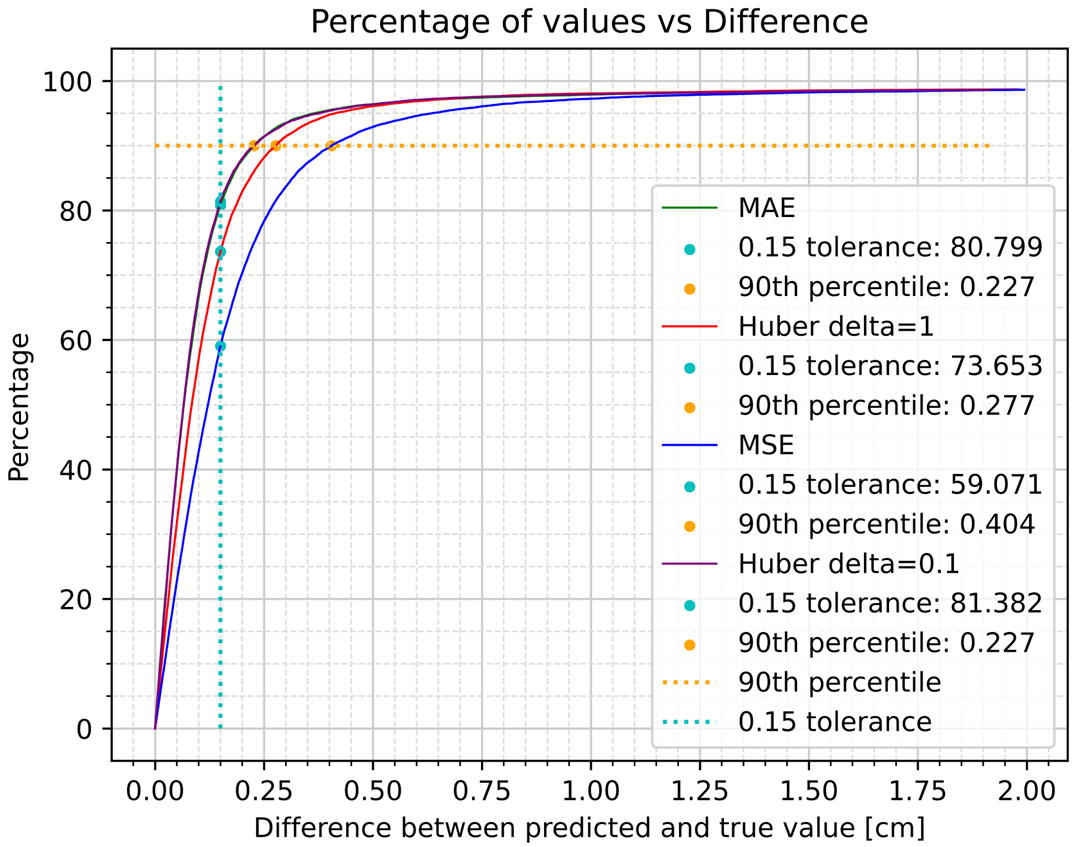 Improving performance: losses
[Speaker Notes: MAE – minimise average loss – works well for small errors
MSE – minimise squared loss – works well to reduce large errors
Huber – combination of the two – crossover defined by delta defined by delta]
Mixed
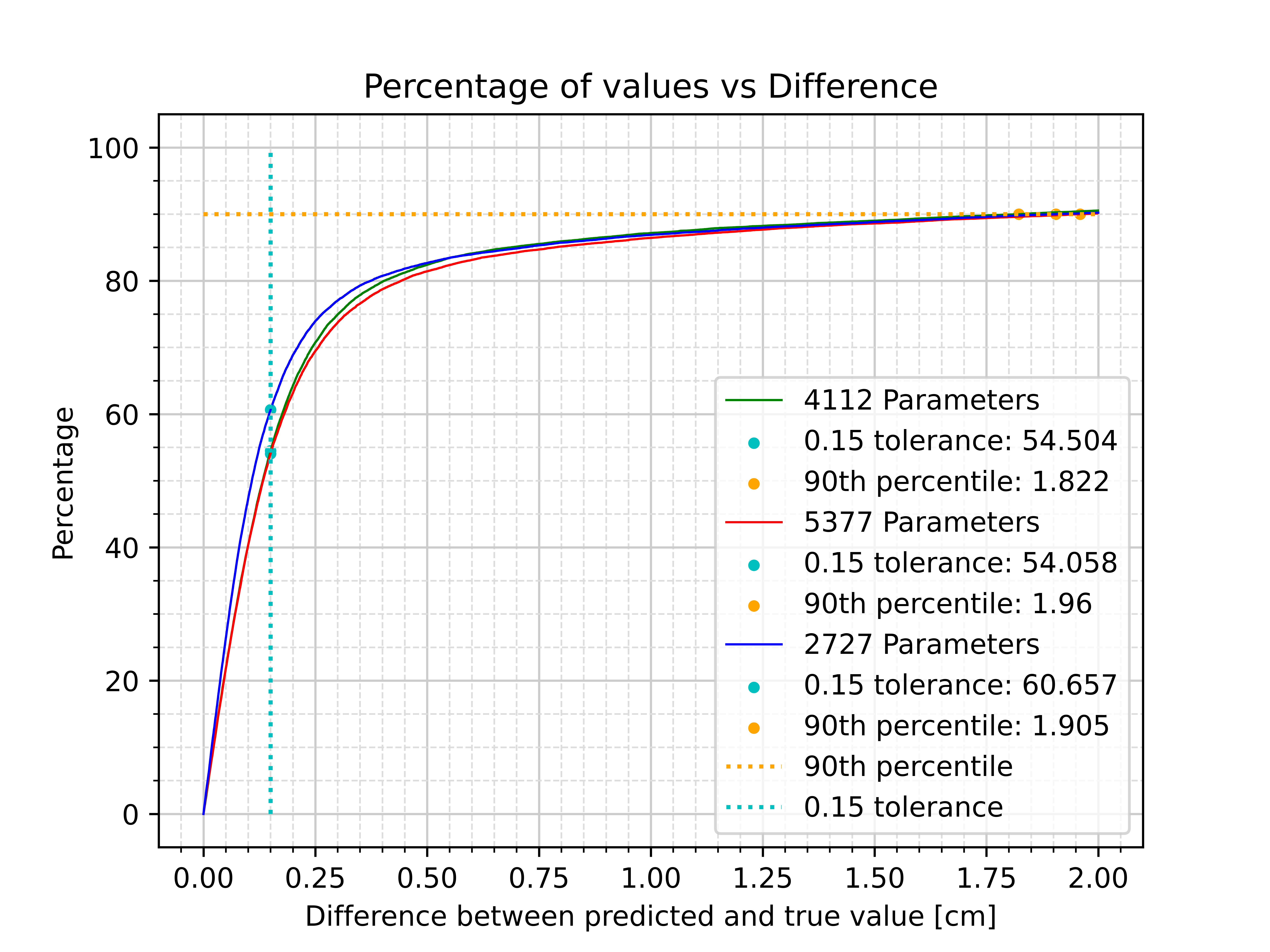 Improving performance:model architecture
[Speaker Notes: Mixed data set by increasing layers and reducing number of nodes – increased performance]
Mixed
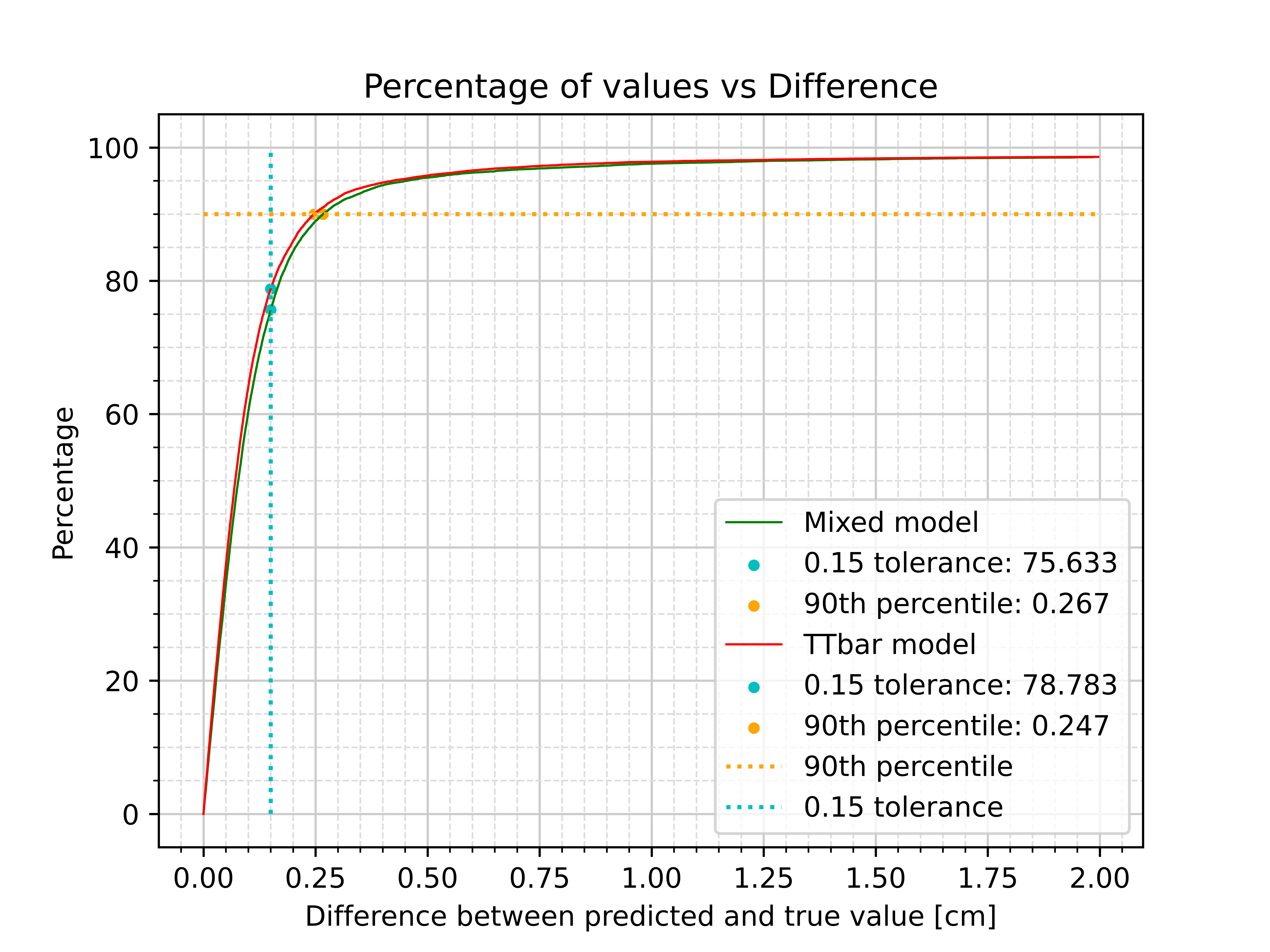 Identifying individual decays
Restructuring data set
Find the probability of the primary vertex being in a certain bin.

Test the model using track data from the bin with the highest probability.

In preparation for the new CMS trigger where live data will come one bin at a time. 

Focusing on TT̄.
[Speaker Notes: Calc pv in each in calc prob of being a pile up or pv

Latency – we need a decision by a certain time – rnn has the latency benefits as rnn can make the calc as soon as you see the first tracks coming in.]
TT̄
Performance
RNN Layer 1
RNN Layer 1
Input
Simple RNN:
1321 parameters
Able to predict the correct bin 91.11% of the time for a bin size of 2

GRU:
4041 parameters
Able to predict the correct bin 91.72% of the time for a bin size of 2
Output
20
20
[Speaker Notes: GRU has more  ‘memory’]
TT̄
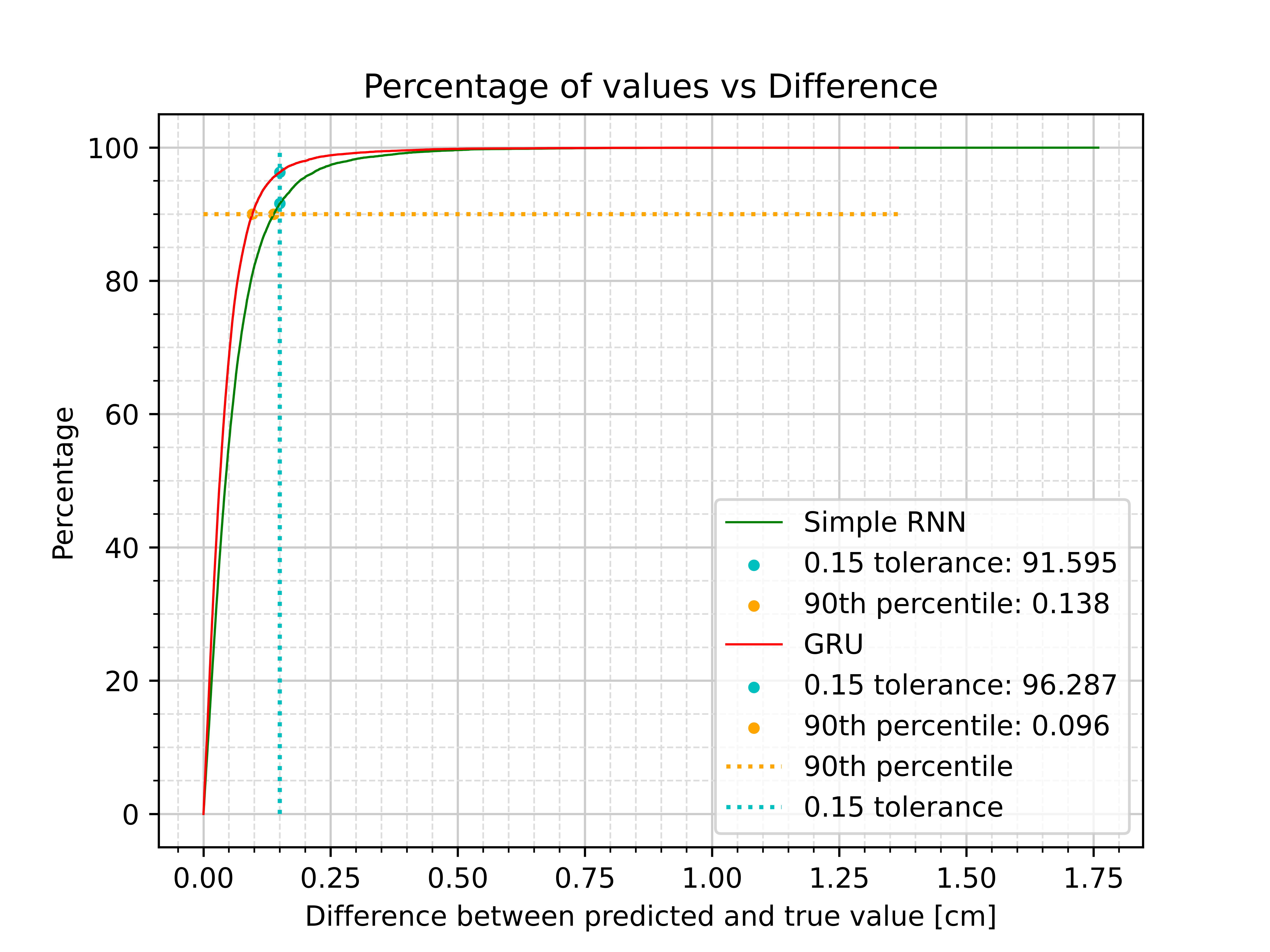 Performance
TT̄
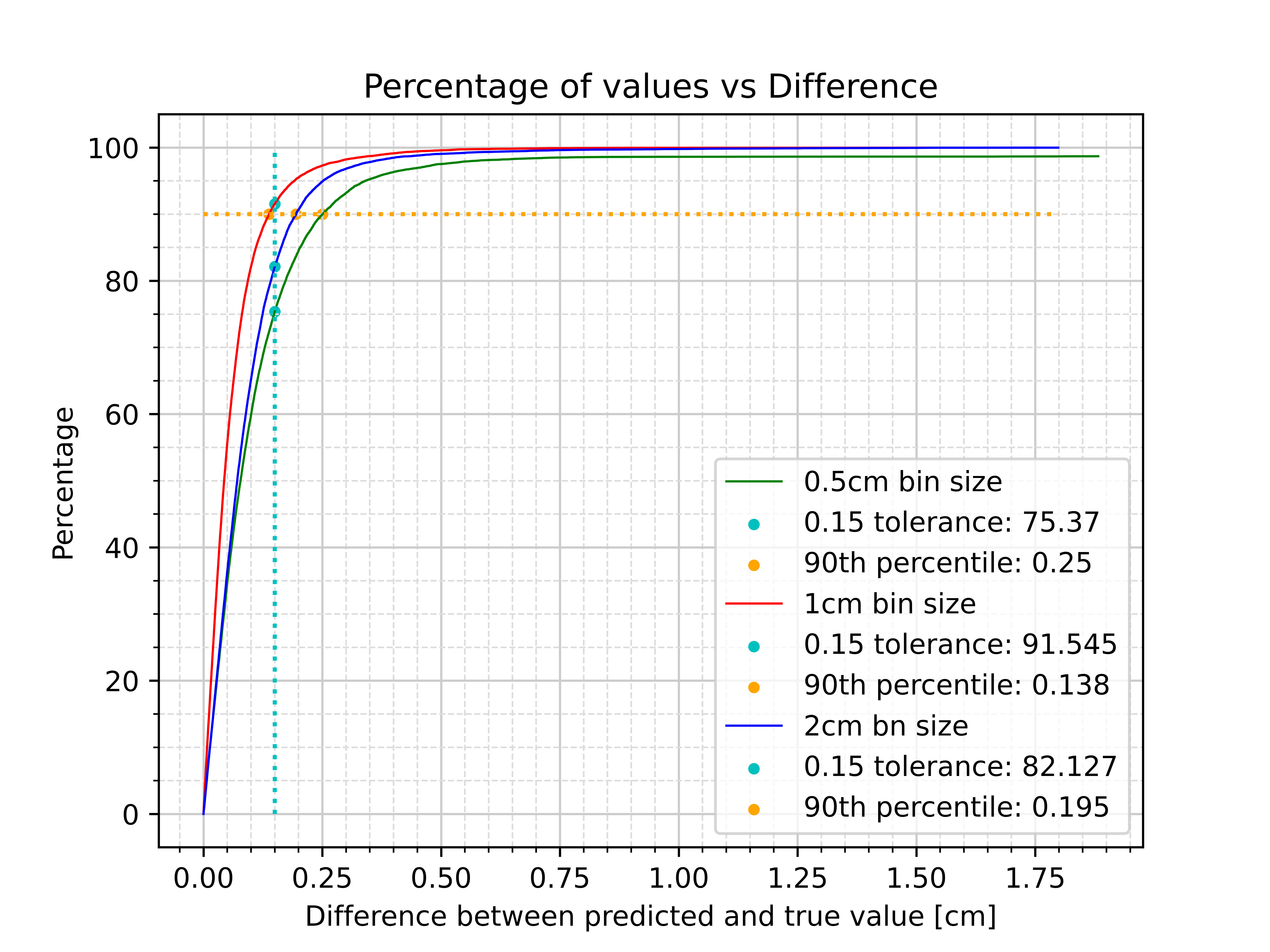 Performance
Summary
Models trained on a mixed decay dataset can pick out individual decays.

Able to predict the primary vertex within a tolerance of 0.15cm 96% of the time on TT̄ decay.

Able to predict the correct bin 91% of the time.

Promising for implementation on an FPGA.
Future work
Investigate the effects of overlapping the binned tracks on performance.
Look into hyperparameters in more detail to improve model performance e.g learning rate, batch number etc.
Include more decays in the dataset to see if the model can distinguish between different decays.
Implement model into FPGA.
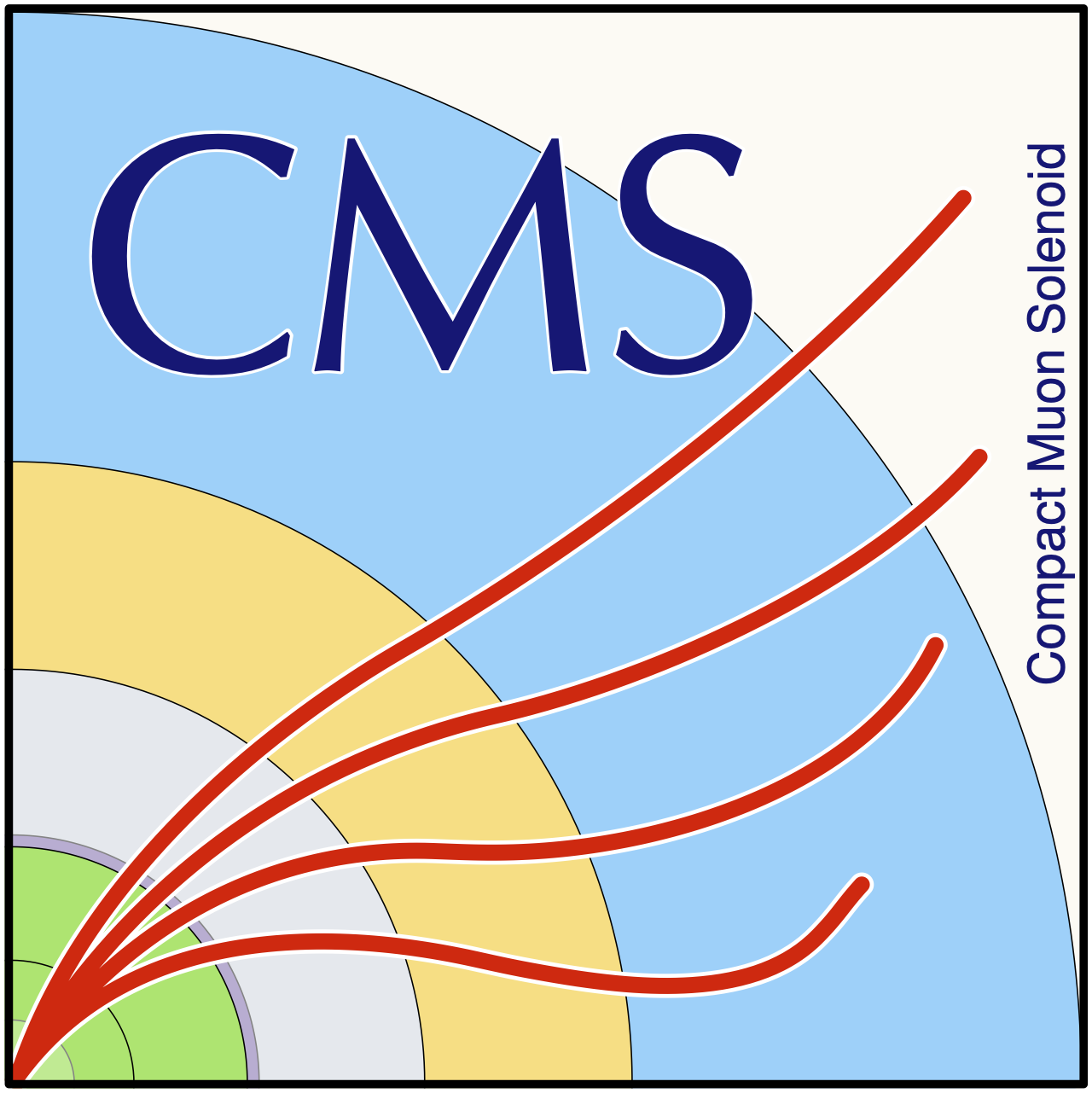 Thanks for listeningAny questions